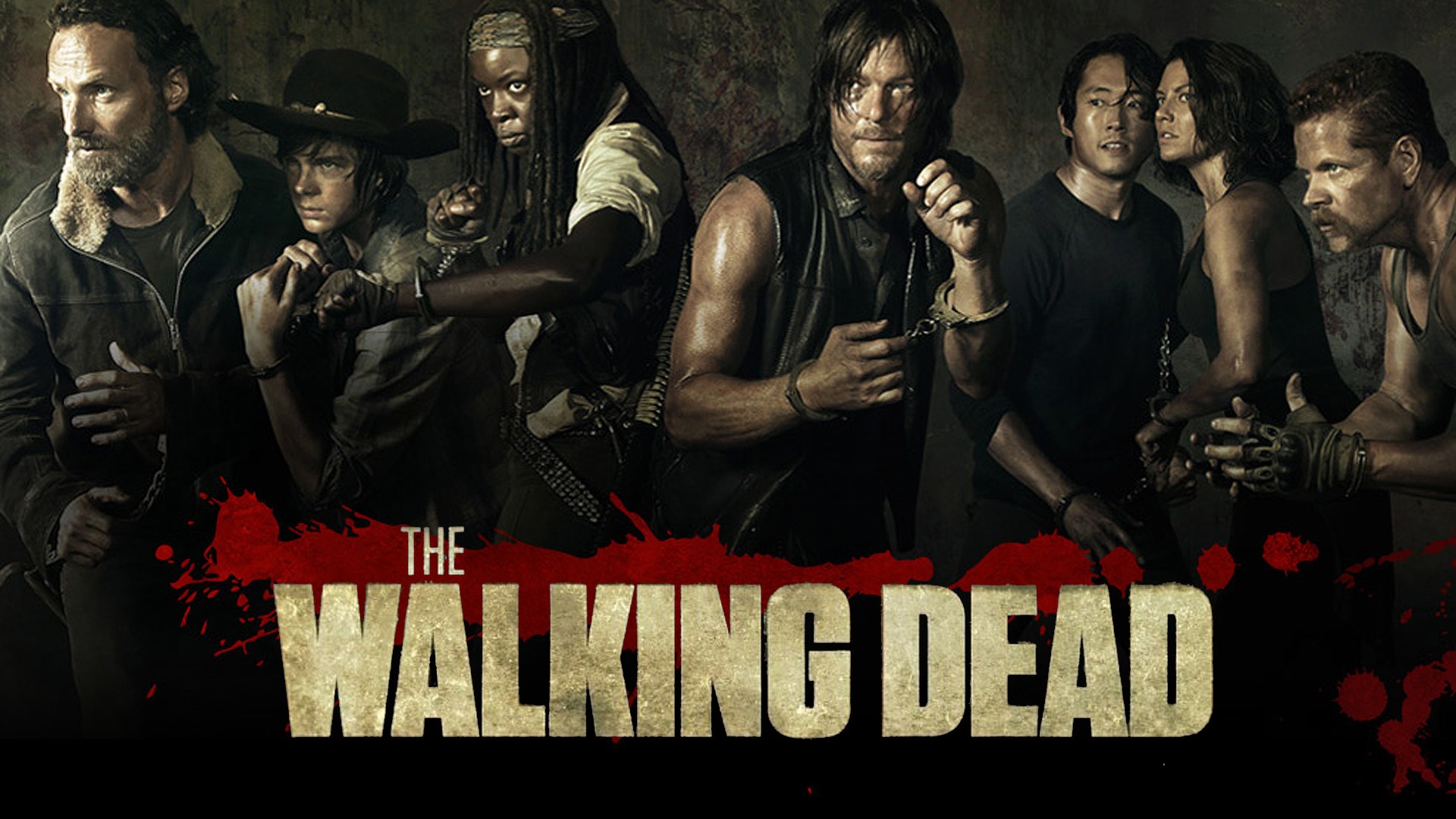 Locus and Construction
The Back Story
Aptly named Deputy Nick Crimes has just woken from a coma to discover that Earth is in the midst of a zombie apocalypse. The "shufflers" and "nibblers", as the zombies are known, are continually looking for "fresh meat" in the form of human flesh.

Deputy Crimes must avoid, along with fellow survivors, the shufflers and nibblers.

Can you help?
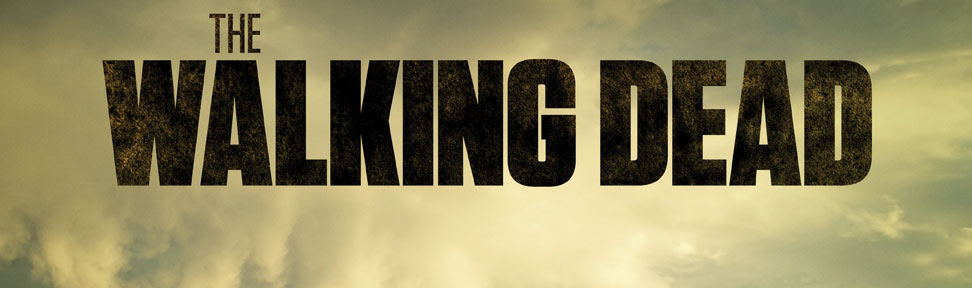 Situation 1
Deputy Crimes has to escape the shufflers and nibblers bay treading a very exact path past them. There are zombies at point A and point B and the path to walk down is equidistant from both those points. On the map below can you show the path Deputy Crimes must take?
Safe Haven
A
B
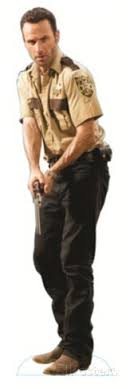 Deputy Nick Crimes
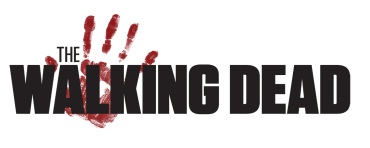 Situation 2
Deputy Crimes has to escape the shufflers and nibblers bay treading a very exact path past them. There are zombies behind fence A and fence B and the path to walk down is equidistant from both fences. On the map below can you show the path Deputy Crimes must take?
Safe Haven
Fence A
Fence B
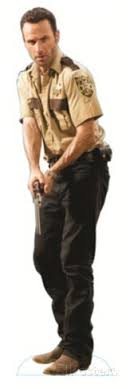 Deputy Nick Crimes
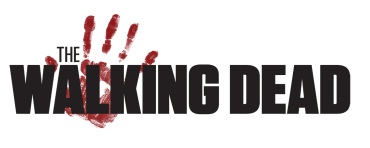 Situation 3
Deputy Crimes has to escape the shufflers and nibblers bay treading a very exact path past them. There are zombies at points A, B and C and the path to walk down is equidistant from A and B to retrieve the medical supplies and then from B and C back to the safe haven. On the map below can you show the path Deputy Crimes must take?
Medical Supplies
C
Safe Haven
B
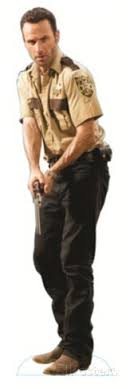 A
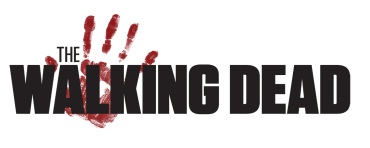 Deputy Nick Crimes
Situation 4
Deputy Crimes has managed to chain a group of zombies to a fence. The zombies can reach out 2 metres from the fence. Show the area Deputy Crimes cannot walk without being caught by zombies.
Compound
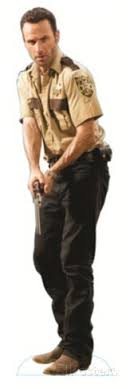 Deputy Nick Crimes
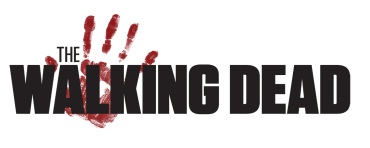 2m
Situation 5
Deputy Crimes has managed to chain a group of zombies to a fence. The zombies can reach out 3 metres from the fence. Show the area Deputy Crimes cannot walk without being caught by zombies.
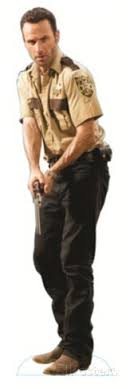 Deputy Nick Crimes
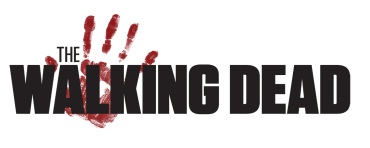 3m
Situation 6
Deputy Crimes is in a compound and has managed to trap two groups of zombies in two sheds. The zombies can reach out 2 metres from each shed. Show the area Deputy Crimes can walk without being reachable by zombies.
Shed A
Shed B
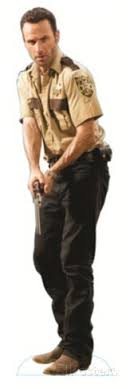 Deputy Nick Crimes
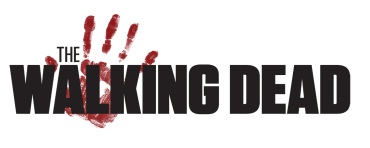 2m
Answers coming next
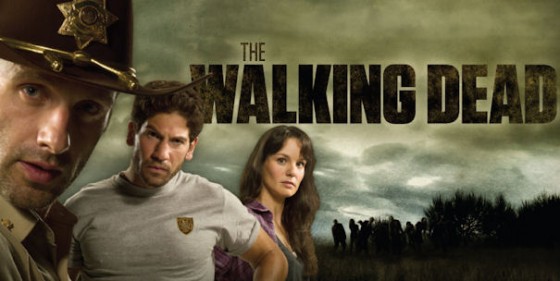 Situation 1 - Answer
Deputy Crimes has to escape the shufflers and nibblers bay treading a very exact path past them. There are zombies at point A and point B and the path to walk down is equidistant from both those points. On the map below can you show the path Deputy Crimes must take?
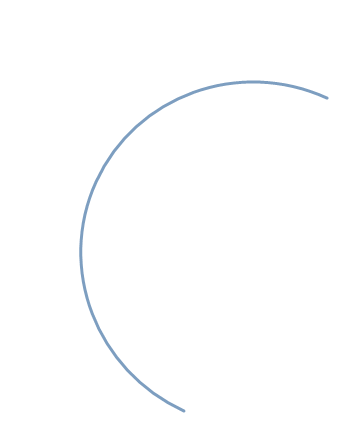 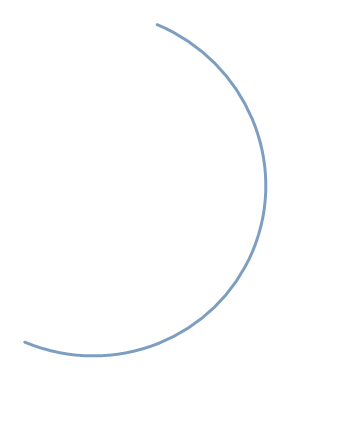 Safe Haven
A
B
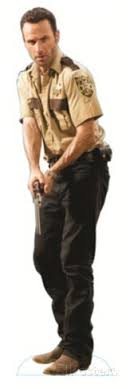 Deputy Nick Crimes
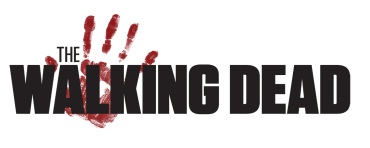 Situation 2 - Answer
Deputy Crimes has to escape the shufflers and nibblers bay treading a very exact path past them. There are zombies behind fence A and fence B and the path to walk down is equidistant from both fences. On the map below can you show the path Deputy Crimes must take?
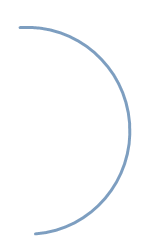 Safe Haven
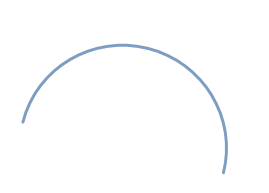 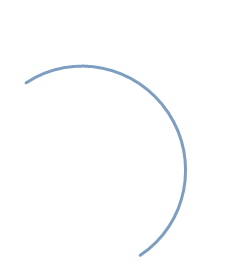 Fence A
Fence B
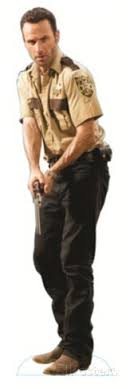 Deputy Nick Crimes
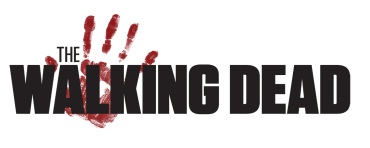 Situation 3 - Answer
Deputy Crimes has to escape the shufflers and nibblers bay treading a very exact path past them. There are zombies at points A, B and C and the path to walk down is equidistant from A and B to retrieve the medical supplies and then from B and C back to the safe haven. On the map below can you show the path Deputy Crimes must take?
Medical Supplies
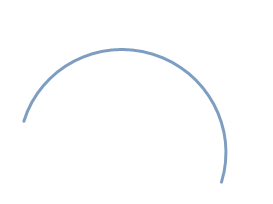 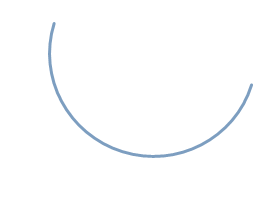 C
Safe Haven
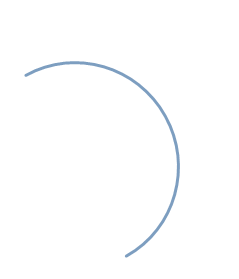 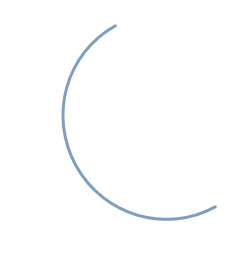 B
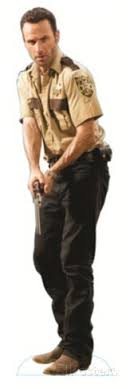 A
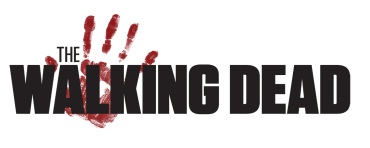 Deputy Nick Crimes
Situation 5 - Answer
Deputy Crimes has managed to chain a group of zombies to a fence. The zombies can reach out 3 metres from the fence. Show the area Deputy Crimes cannot walk without being caught by zombies.
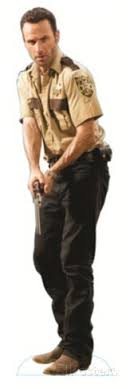 Deputy Nick Crimes
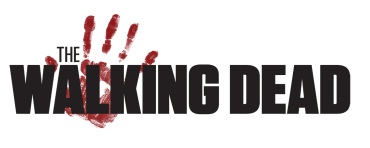 3m
Situation 4 - Answer
Deputy Crimes has managed to chain a group of zombies to a fence. The zombies can reach out 2 metres from the fence. Show the area Deputy Crimes cannot walk without being caught by zombies.
Compound
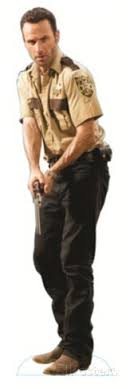 Deputy Nick Crimes
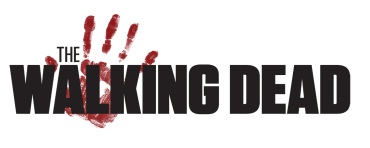 2m
Situation 6 - Answer
Deputy Crimes is in a compound and has managed to trap two groups of zombies in two sheds. The zombies can reach out 2 metres from each shed. Show the area Deputy Crimes can walk without being reachable by zombies.
Shed A
Shed B
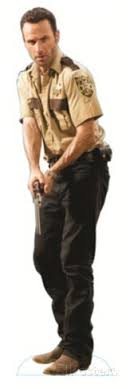 Deputy Nick Crimes
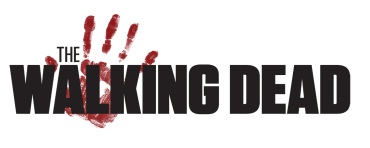 2m